视听说线上课程示范教学预案
上海外国语大学贤达经济人文学院
外语学院听力课程示范方案研讨小组
2020年2月16日
成员表
方案策划：闫慧峰  田野  李强
小组成员：闫慧峰 张亚敬 霍佳 姚淑燕 陆建 佳荷 陈颖 赵顺花 田野 
特别顾问：孙建 冯奇 李强 司学慧  昌兰华  田野 蔡懿焱 王峰强
素材提供：孙建 冯奇 李强 司学慧 李彩薇 蔡懿焱 陶洁
PPT制作：闫慧峰 
PPT校对：李强 田野
1. 指导精神
2.上课原则 
3. 教学方案
4. 上课流程
5. 课程考核方式
6. 教材问题
7. 常见问题与解答
目录
指导精神：
对标市教委精神、学校总体部署，在线课程应考虑高效和稳定，同时兼顾教学效果，建议优先使用合适的慕课或金课等免费在线资源。
严格教学管理，把控学生参与度，监控学习效果，为恢复面授后的教学打下扎实基础。
上课原则
1. 保证教学效果和参与度；选择合适的在线教学模式
2.“学习通”必须用；
3. 直播课时间根据教务处公布的课表安排；
4. 考虑到直播课可能出现网络问题，需要有后备预案
教学周期：4-8周  （据疫情等情况调整）

教学方案：
英语听力组：慕课+直播+平台建设及管理(超星/iTEST)
 慕课：推荐集美大学慕课“英语听力技能与实践”（有助于专四及四六级备考）（建议作为30分钟工作量）
 直播：教师可使用腾讯会议/Zoom/瞩目等线上会议或直播平台，实现在线答疑、作业点评、话题讨
            论等互动（建议不少于30分钟）
平台建设与管理：超星平台上传预习资料、课后作业，数据管理，讨论区答疑等（30分钟）
小语种听力组：慕课或录播+直播+平台建设及管理(超星平台上传预习资料、课后作业，数据管理，讨论区答疑等）
录播：课前制作速课/PPT录屏微课，上传超星平台（建议15-30分钟）
直播：教师可使用腾讯会议/Zoom/瞩目等线上直播平台，实现在线答疑、知识点讲解、作业点评、话题讨
           论等互动（建议不少于30分钟）
平台建设与管理：超星平台上传预习资料、课后作业，数据管理，讨论区答疑等（建议作为30分钟工作量）
          
集美大学慕课链接如下：
https://www.icourse163.org/learn/JMU-1002922010?tid=1450229456#/learn/content?type=detail&id=1214388605
教学方案
教学方案
1、线上慕课
        教师可选择校内在线课程，也可以选择中国大学MOOC、超星尔雅、智慧树等校外慕课平台（不限于以上平台）上的课程开展线上教学，主要是提供网课、电子图书、线上资源等让学生网上自学。
  2、线上录播
          教师事先把课堂教学内容录制成视频、音频，上传至超星平台，供学生在线观看、自学。
          录播教学的资源制作有多种方式：
            1）人像讲课视频
            2）教师计算机屏幕演示录制（录屏）
            3）PPT配音
            ……
       录屏方式：教学过程中教师的讲解、播放的PPT的操作演示等可清晰呈现给学生，制作简单，网络资源消耗少。
  3、线上直播
       教师使用视频会议等系统开直播课。教师提前做好各种准备，熟悉屏幕实时共享、PPT等应用程序远程演示，内置白板运用、会议录制等功能，并考虑学生学习的便捷性。
上课流程
课程考核方式（英语听力A4）
主要做出的调整为：
1. 将线下教学的考勤由原来的30%调整至15%，课堂表现由原先的20%降为15%，
2. 增加平时作业和的期中测试的考核，各占平时成绩的30%、40%，
在线教学期间，每单元需至少布置一次基于视听说课程的口头或书面作业（可通过在线教学平台发布和收集），检验学生的学习情况，计入线上学习表现成绩；
3. 期中测试内容及范围各位老师可根据教学情况决定。
教材问题：
1. 如无纸质版，教研组统一扫描成pdf或word版组内分享

2. 学生用书也统一扫描成pdf或word分享给学生

3. 教材听力音频及视频教师可根据教学内容上传至超星平台、班级微信群等供学生练习
常见其他问题与解答
1. 班级规模较大，教师来不及收发作业怎么办？
答：安排班长或小组长兼职助教，收齐打包上传，给予平时分作为奖励。
2. 部分学生无法参加直播怎么办？
答：建议直播录屏（obs软件），请学生查看回放。
3. 对于有些适合教室里进行的练习，网上无法实现操作怎么办？
答：建议把这些练习延后，到线下教学开始后进行，或者采用其他练习替代。
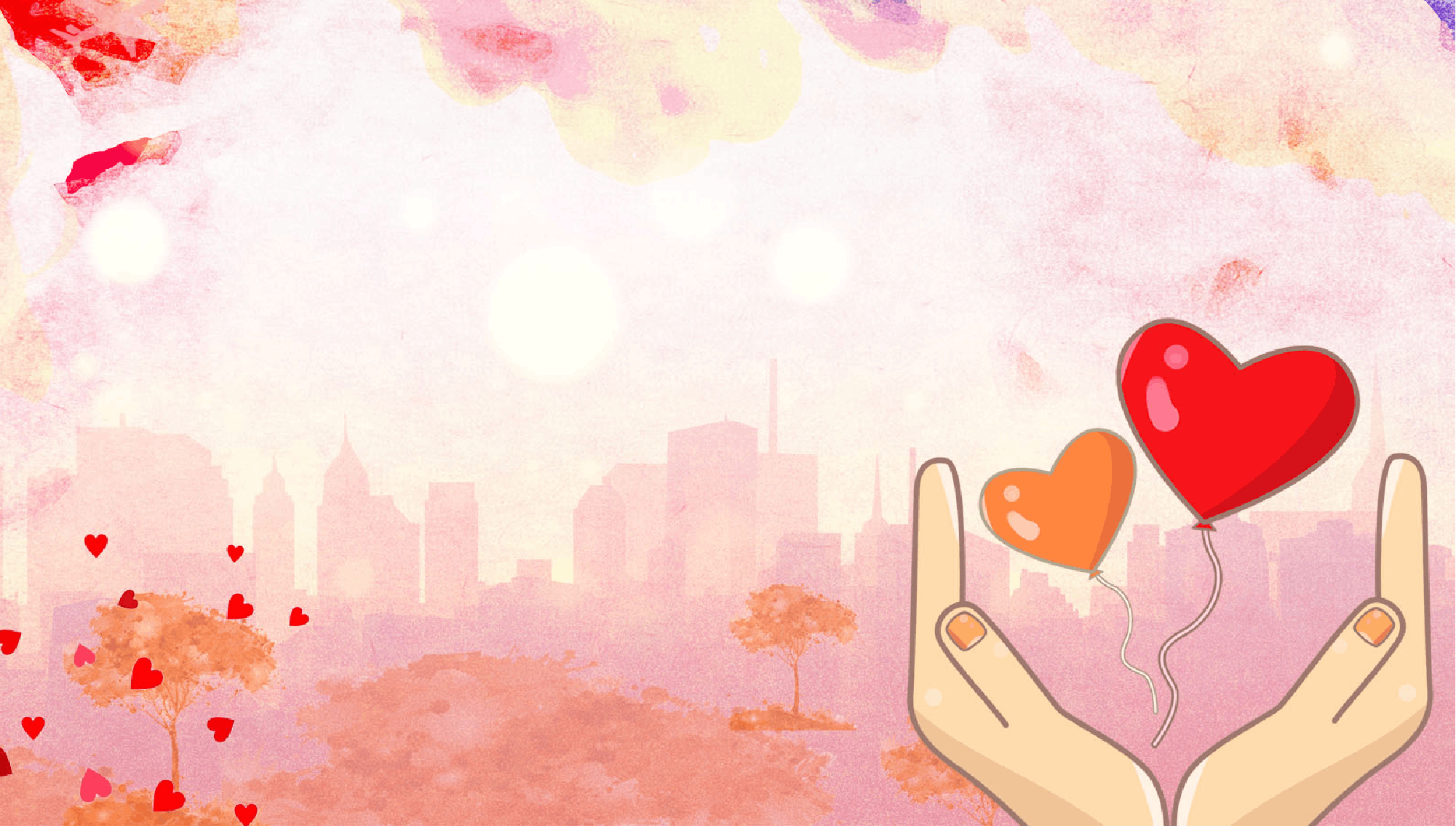 Thank you